déjà vu in IoT?
Chong Chee Wah
CEO & Founder
TreeBox Solutions

Leading Secure Mobile Communications Company
www.treeboxsolutions.com
Have we seen this in SCADA?(Supervisory Control & Data Acquisition)
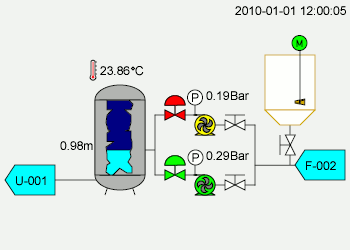 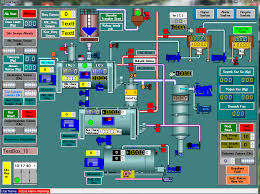 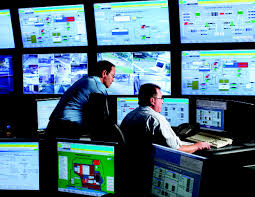 10/1/16
2
[Speaker Notes: First generation – mini computers to control the systems.
Second generation – local area network (LAN)
Third and fourth generation – “IoT SCADA”]
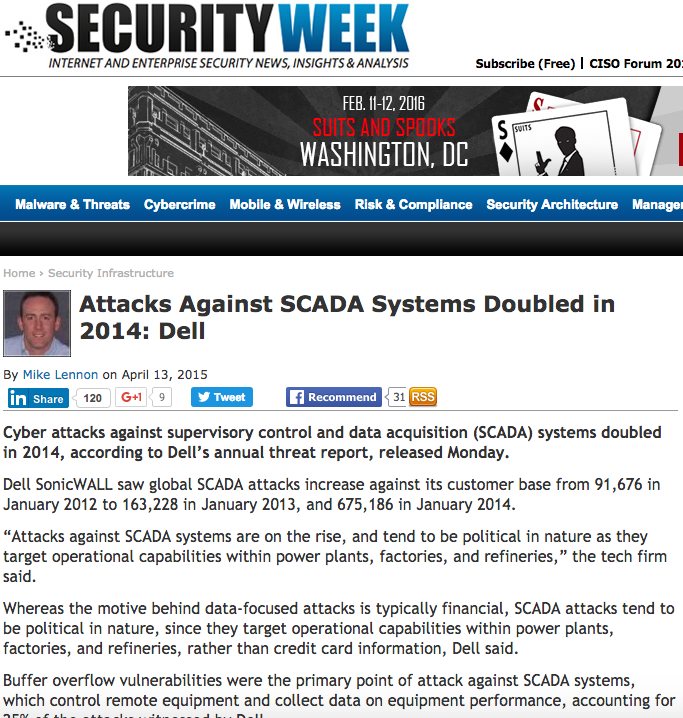 [Speaker Notes: Based on Dell 2015 Annual Security Report:
From 91k attacks in Jan 2012 to 675K attacks in Jan 2014
Power plants, factories, refineries
Increasing trends with no indications of drop in attacks]
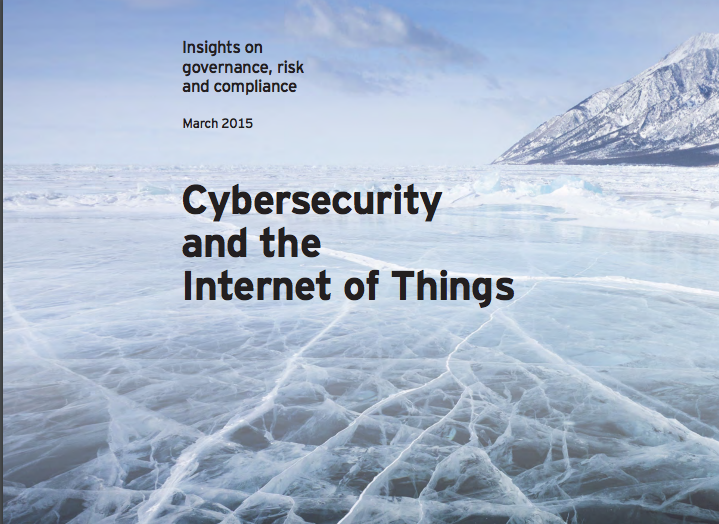 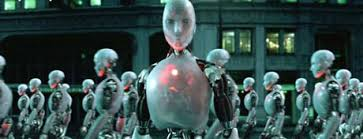 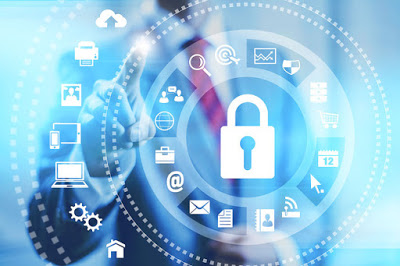 Security By Design:

Device Security

Protocol Security

Infrastructure Security
When you are thirsty, it is too late to think about digging a well.Japanese Proverb
Thank You